“For if you remain silent…”
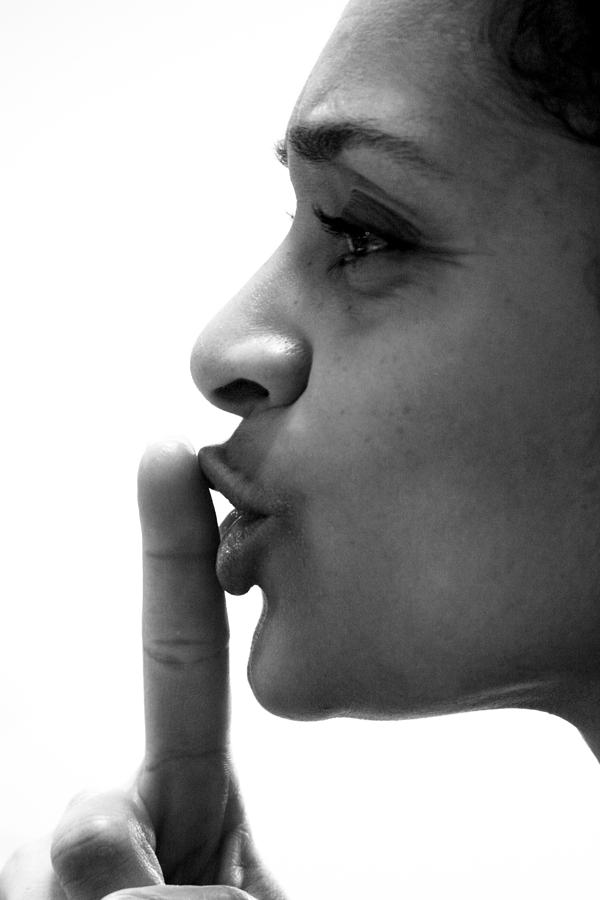 Esther 4:13-14
Actions are Important…
Something about Esther attracted people, especially those in authority.

Her physical beauty drew people to her, but her character did as well.

We already see the type of person Esther is without a recorded word from her.
…But so are Words
However, there was something more that would be needed from Esther.
Imagine what Esther felt like before going before the king. We know the feeling.
Esther’s boldness when telling the king about Haman was crucial.
Esther’s actions were not going to save God’s people; she had to use her voice.
God Needs Christians to Stand Up and Speak Out
Our actions give credibility to our words.
Take advantage of our opportunities.
Don’t psych yourself out! Be bold when you stand up and speak out for God!

James 4:17 – “Therefore, to one who knows the right thing to do and does not do it, to him it is sin.”